Annual Conference
May 19 – 22, 2015
St. Augustine, FL
Connecting SAP and Retention
Kathleen Roebuck
Financial Aid TV
May 19th2015
Today’s Objectives
Connecting SAP to retention
Review federal SAP regulations
Discuss what to consider when developing a SAP policy
Examine communications strategies
Review school examples
Importance of Retention
“When students drop out, it is bad for them because they lose huge future career and income potential; bad for the institution they leave because of lost reputation, revenue, and opportunity to make a difference in the students’ lives; and bad for society because of the need for an educated work force that is able to compete in the global marketplace.”

Read more: “Research to Improve Retention” by Robert J Sternberg, Inside High Ed 2/7/13  http://www.insidehighered.com/views/2013/02/07/essay-use-research-improve-/stud/ent-retention#ixzz2x6N6Eqix
#1 Concern Of Dropouts Is Financial
Source:  Apollo Research Institute as reported by AOL Jobs
http://jobs.aol.com/articles/2012/08/13/top-6-reasons-older-college-students-drop-out/
Academic Performance and Loss of Funding Risk
[Speaker Notes: Notes from "Recent Study Ties SAP to Dropouts"  Here is the NASFAA link to the article:  http://www.nasfaa.org/Main/orig/2014/open/Report__Does_Threat_Of_Pell_Loss_Lead_To_Improved_Academic_Progress_.aspx  Study Link:  http://capseecenter.org/pell-grants-as-performance-based-aid/In NASFAA daily news this past December there was a link to a new Report/Study with the topic of "Does Threat of Pell Loss Lead to Improved Academic Progress".  The study was done by the Center for Analysis of Postsecondary Education and Employment."While researchers found the threat of Pell loss could be a motivating factor for students to improve their efforts and thereby academic progress, they noted that because there is often little communication between the financial aid office and academic advisers, “early academic intervention is unlikely.” As a result, students are unaware of SAP policies and how they affect Pell eligibility. "  (As an aside - I think we all also know that many times people don't pay attention to information until they "need it" or are already in trouble, but I do like the theme that we should be working with all who work with students on the issue of SAP.)Another interesting note:  "They also find that failing to meet the SAP requirement has a negative impact on persistence into the second year of college, but may improve associate degree attainment and transfer among students who were not discouraged from re-enrolling after failing to meet SAP early in their college career."Community colleges:  24.5% not meeting SAP GPA standards after first year.4 year public:  24.2%]
Federal Government Proposed Rating System
The White House plans to rate your college starting in 2015-2016 school year.  Rankings to be out fall 2015.
Graduation Rate is assumed to be major factor
May decrease federal funding starting in 2018
Read more: “The White House plans to rate your college — here’s what you need to know” by Kyla Calvert, PBS 8/27/14, http://www.pbs.org/newshour/updates/know-white-house-plan-rate-college-value/
25 States Link Higher Ed Funding to Performance
Source: National Conference of State Legislatures http://www.ncsl.org/research/education/performance-funding.aspx 
Read more: “Half Of States Incentivize Colleges To Graduate More Students” by Reid Wilson, Washington Post,  3/17/14, http://www.washingtonpost.com/blogs/govbeat/wp/2014/03/17/half-of-states-incentivize-colleges-to-graduate-more-students/
What the Federal GovernmentSays about SAP
“An institution must establish a reasonable satisfactory academic progress policy for determining whether an otherwise eligible student is making satisfactory academic progress in his or her educational program and may receive assistance under the title IV, HEA programs.”
Reference §668.34   
http://www.ecfr.gov/cgi-bin/text-idx?c=ecfr&SID=9b0be01839ad274bc33fe014604ea2de&rgn=div8&view=text&node=34:3.1.3.1.34.3.39.4&idno=34
Principles
Consistently applied to all Title IV programs
Evaluated regularly 
Ensures those not meeting don't receive Title IV funds
Outlines how to reestablish eligibility
Systematic Approach
Qualitative or grade-based
Comparable assessment measure in contrast to norm
Can require overall cumulative Grade Point Average (GPA) as well as enrollment period GPA requirement
Must be cumulative
Requires that student enrolled 2+ years must have a GPA of at least a “C” or its equivalent
Quantitative or time-related 
Measure progress toward program completion
Can require overall cumulative completion pace as 
   well as enrollment period pace requirement
Must be cumulative
Remember:  Describe treatment 
of incompletes, withdrawals, remedial coursework, repetitions, or transfers of credits
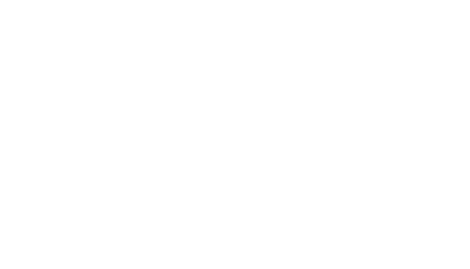 Pace Rate
Cumulative number of credits/hours earned by the cumulative number of credits/hours attempted
Typically schools publish the percentage
May defer by grade level, program, etc..
Example
Cumulative Credits Earned: 12	
Cumulative Credits Attempted: 20	
Pace Rate:  60%
Financial Aid Warning
Ideas to Consider
The Mechanics
No appeal necessary
Available for one payment period
Unable to grant for 2 consecutive payment periods
Highlight campus resources that to put them back on track
Check in part way through enrollment period
Communicate what happens next if fail
Remember:  School must notify students of SAP review and impact
13
Financial Aid Probation
The Mechanics
Ideas to Consider
Appeal 
Describes why failed to maintain SAP
Outlines change in circumstances to allow to meet SAP now
School grants appeal
With expectation student meets SAP in next payment period 
OR
If successfully fulfill specific terms and conditions designed for student by specified point in time
Help students know what a successful appeal looks like
Highlight campus resources that to put them back on track
Discuss the “costs” for failing (i.e., future earnings, more time)
Remember:  School must notify students of SAP review and impact
14
SAP RelatedTop Audit & Program Review Findings
Misalignment of pace of progression and maximum timeframe
Applying a different policy than the official written SAP policy
Failure to properly monitor and/or document satisfactory progress

Source:  USED Federal Training Officer David Bartnicki’s 2013 NASFAA presentation
Proactive Communications
Offer online, video based SAP counseling
Deliver SAP content in Student Orientation
Partner with Academic Advising & Registrar’s Office to disseminate info
Make an in-person SAP Counseling session available as an option to all students 
Work with Extended Opportunity Programs and Services (EOPS) & other outreach office to require session for program participants
Communications To At Risk Students
Make online, video based SAP counseling available when notified of SAP status to explain the basics, review the appeal process, and measure their understanding
Offer one-on-one, in-person meetings to discuss the SAP evaluation and discuss appeal process
Provide an SAP session to all those who failed to meet requirements and want to appeal
Use notifications through multiple channels – admin system notification, email, and snail mail
Require hearing of Appeal Committee to review appeal and offer resources to students.
17
SAP CounselingSacramento City College
SAP CounselingWestern Washington University
Fullerton College
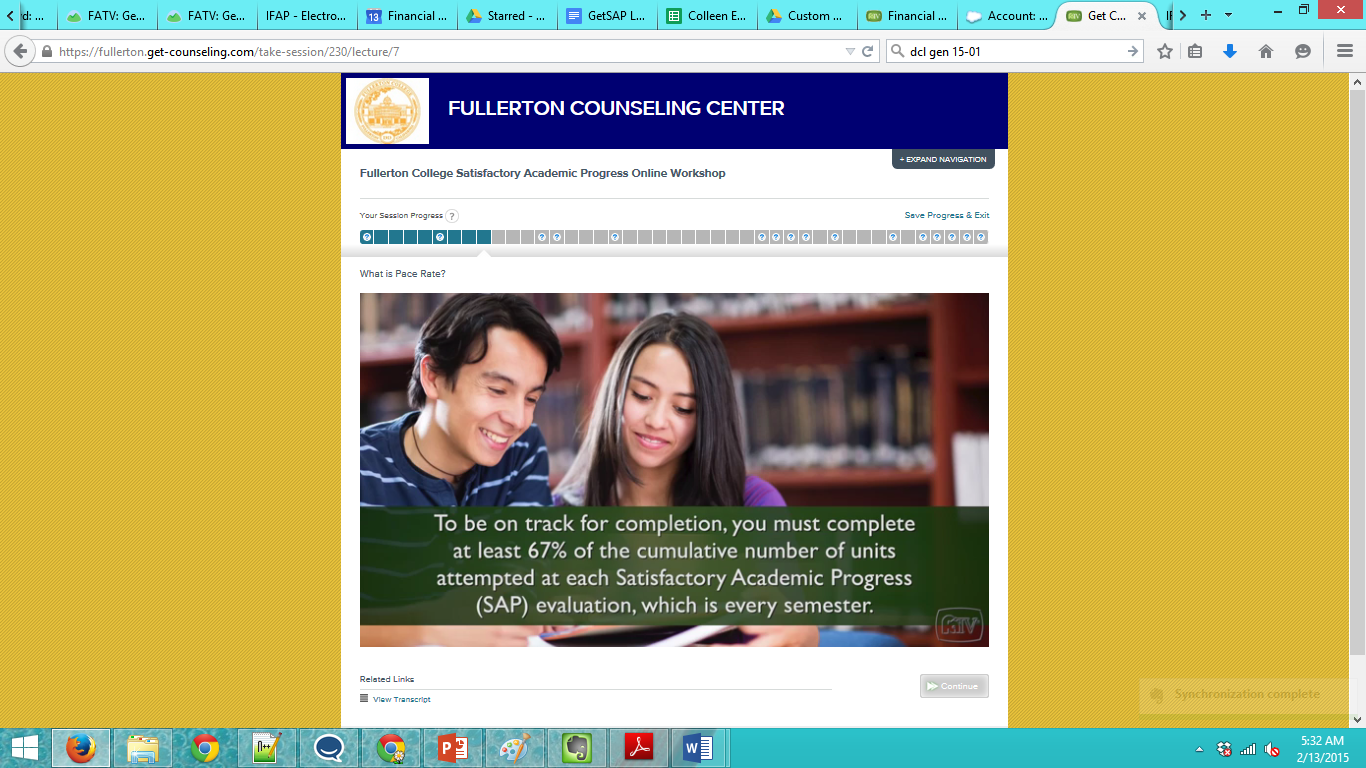 20
SAVE THE DATE!
FASFAA 2016
May 24-27 2016
Hyatt Regency, Coconut Point Resort & Spa Bonita Springs, Fl.
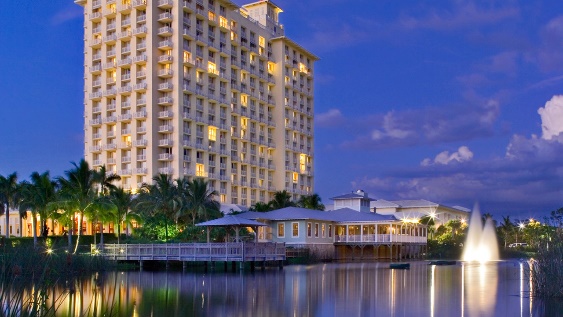 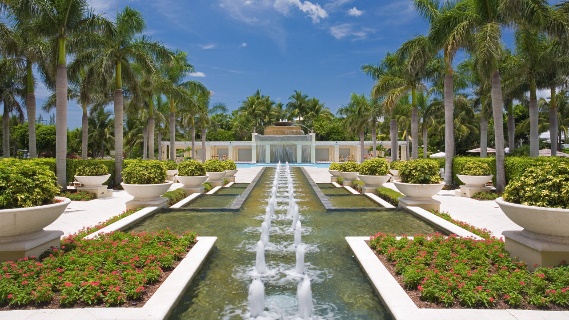 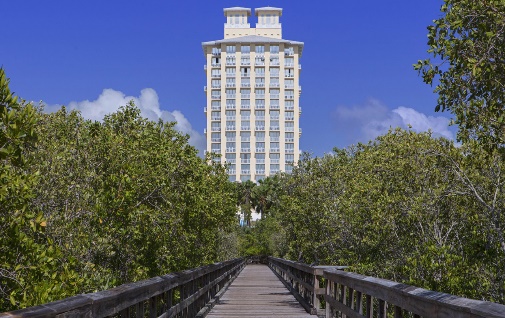 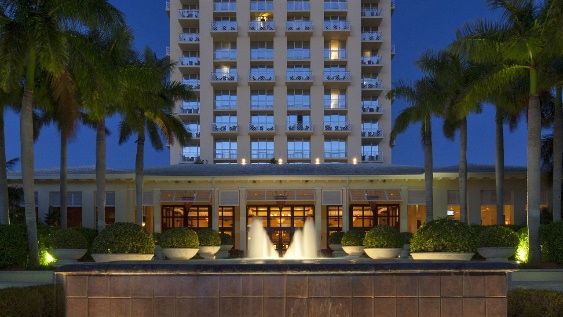